Муниципальное общеобразовательное учреждение «Начальная школа – детский сад №115»
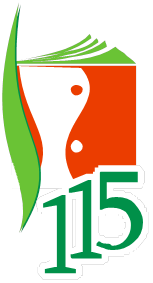 город  Ярославль                              директор
Зеленцова
Наталья Николаевна
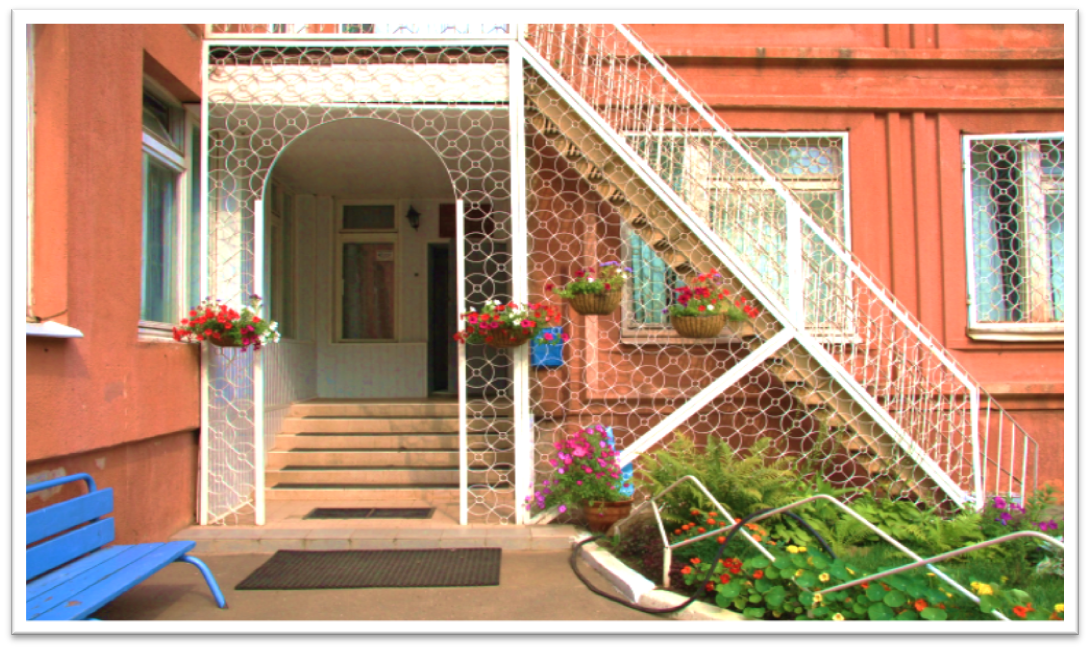 Мастер класс для педагогов дошкольных организаций МСО города Ярославля
Достижение целевых ориентиров 
на занятиях  по музыкальному 
развитию детей раннего возраста

Начальная школа – детский сад №115
25 апреля 2019 год
«Музыкальное воспитание - это не воспитание музыканта, а, прежде всего, воспитание человека.»

 
 «Умение слушать и понимать музыку - один из элементарных признаков эстетической культуры,
 без этого невозможно представить полноценного воспитания.»

Сухомлинский В. А.
советский педагог-новатор, 
детский писатель.
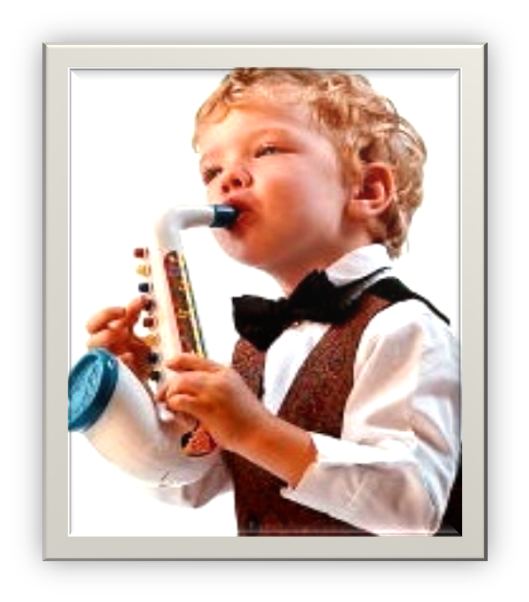 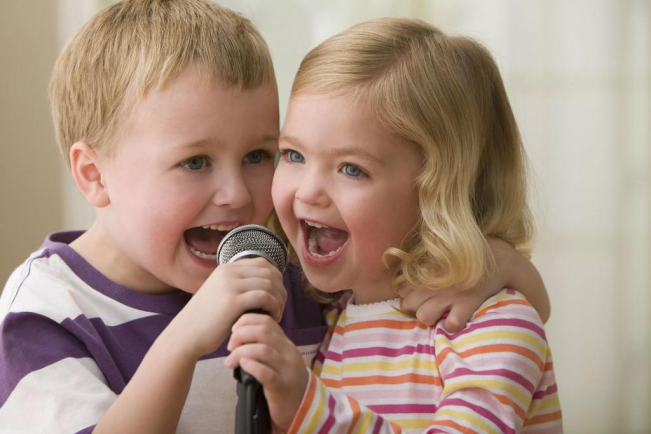 ФОТО
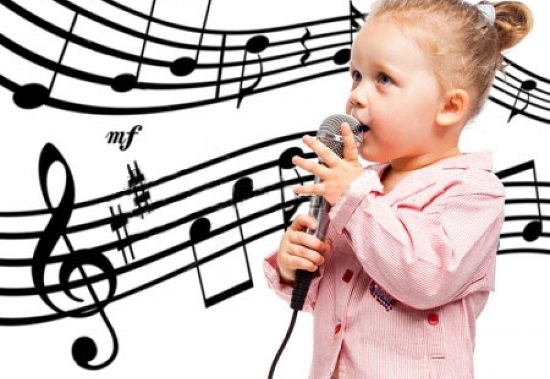 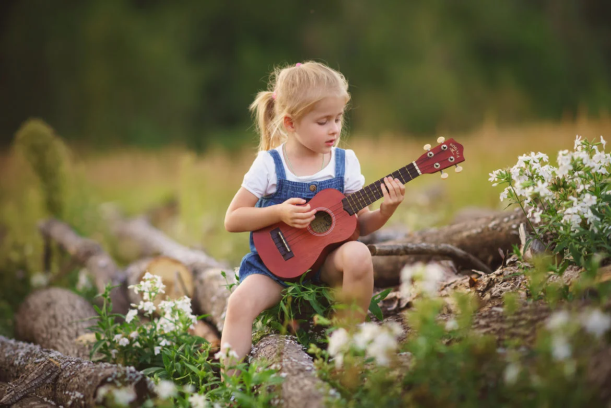 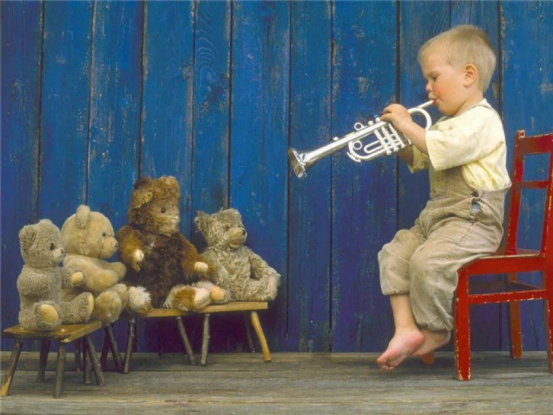 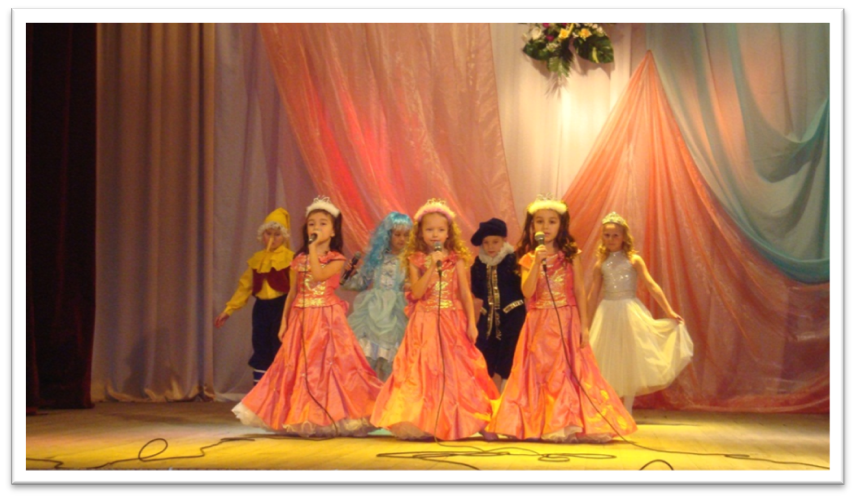 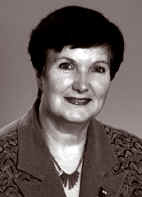 Еремеева Валентина Дмитриевна
кандидат биологических наук, профессор, зав. кафедрой нейропсихологии Института образования взрослых РАО
Специалист в области нейропсихологии
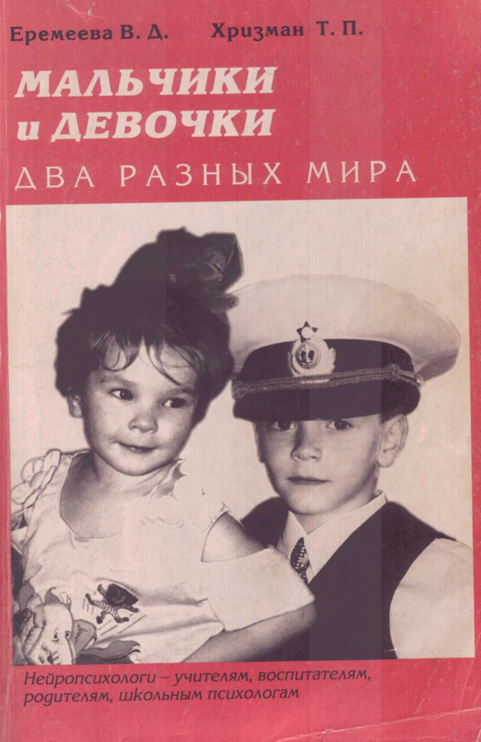 Нейропсихологический аспект гендерного подхода к обучению
Правое полушарие
Левое полушарие
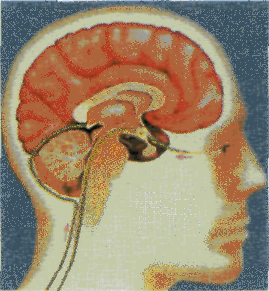 Образность

Целостность

Пространство

Интуиция
Рацио

Логика

Алгоритм

Классификация
Обучая левое полушарие,
Вы обучаете только левое полушарие.
Обучая правое полушарие,
Вы обучаете весь мозг!
И.Соньер
Художественно-эстетическое направление
Музыкальное искусство
Изобразительное искусство
Танцевальное искусство
Театральное искусство
Английский язык
Компьютерная графика
Этика
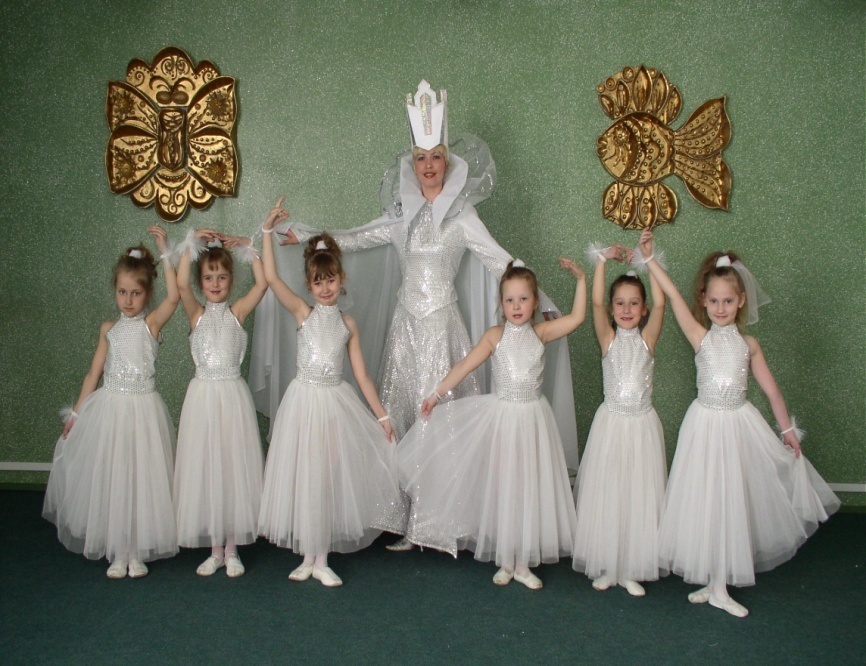 Мюзикл «Снежная королева»
«Об утверждении Федеральных  государственных образовательных стандартов  дошкольного образования»
к структуре основной образовательной программы дошкольного образования и её объёму;

к условиям реализации основной образовательной программы ДО;

к результатам освоения основной    образовательной программы ДО.
Требование к результатам освоения ООП
Целевые  ориентиры ДО – 

социально-нормативные возрастные характеристики
(социальные и психологические характеристики)
 возможных достижений ребёнка на этапе завершения уровня ДО.
Целевые ориентиры-избранная, основная цель приложения усилий;-направления движения по достижению цели; -руководящие принципы, определяющие движение к цели.
Целевые ориентиры образования в младенческом и раннем возрасте
ребенок интересуется окружающими предметами и активно действует с ними; эмоционально вовлечен в действия с игрушками и другими предметами, стремится проявлять настойчивость в достижении результата своих действий;
использует специфические, культурно фиксированные предметные действия, знает назначение бытовых предметов (ложки, расчески, карандаша и пр.) и умеет пользоваться ими. Владеет простейшими навыками самообслуживания; стремится проявлять самостоятельность в бытовом и игровом поведении;
владеет активной речью, включенной в общение; может обращаться с вопросами и просьбами, понимает речь взрослых; знает названия окружающих предметов и игрушек;
стремится к общению со взрослыми и активно подражает им в движениях и действиях; появляются игры, в которых ребенок воспроизводит действия взрослого;
проявляет интерес к сверстникам; наблюдает за их действиями и подражает им;
проявляет интерес к стихам, песням и сказкам, рассматриванию картинки, стремится двигаться под музыку; эмоционально откликается на различные произведения культуры и искусства;
у ребенка развита крупная моторика, он стремится осваивать различные виды движения (бег, лазанье, перешагивание и пр.).
Целевые ориентиры образования в младенческом и раннем возрасте
ребенок интересуется окружающими предметами и активно действует с ними; эмоционально вовлечен в действия с игрушками и другими предметами, стремится проявлять настойчивость в достижении результата своих действий;
использует специфические, культурно фиксированные предметные действия, знает назначение бытовых предметов (ложки, расчески, карандаша и пр.) и умеет пользоваться ими. Владеет простейшими навыками самообслуживания; стремится проявлять самостоятельность в бытовом и игровом поведении;
владеет активной речью, включенной в общение; может обращаться с вопросами и просьбами, понимает речь взрослых; знает названия окружающих предметов и игрушек;
стремится к общению со взрослыми и активно подражает им в движениях и действиях; появляются игры, в которых ребенок воспроизводит действия взрослого;
проявляет интерес к сверстникам; наблюдает за их действиями и подражает им;
проявляет интерес к стихам, песням и сказкам, рассматриванию картинки, стремится двигаться под музыку; эмоционально откликается на различные произведения культуры и искусства;
у ребенка развита крупная моторика, он стремится осваивать различные виды движения (бег, лазанье, перешагивание и пр.).
Образовательные области (обновление)
Изменение и обновление организации   детской деятельности
«самоопределение», 
«самореализация»,
 «готовность к саморазвитию», 
«общеучебные умения»,
 «деятельностные способности»
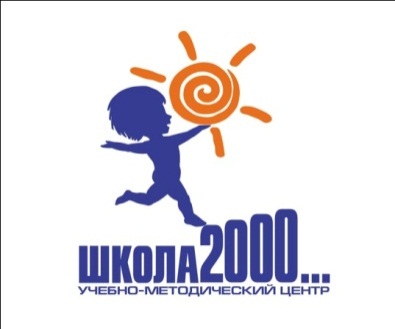 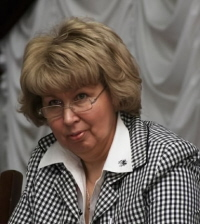 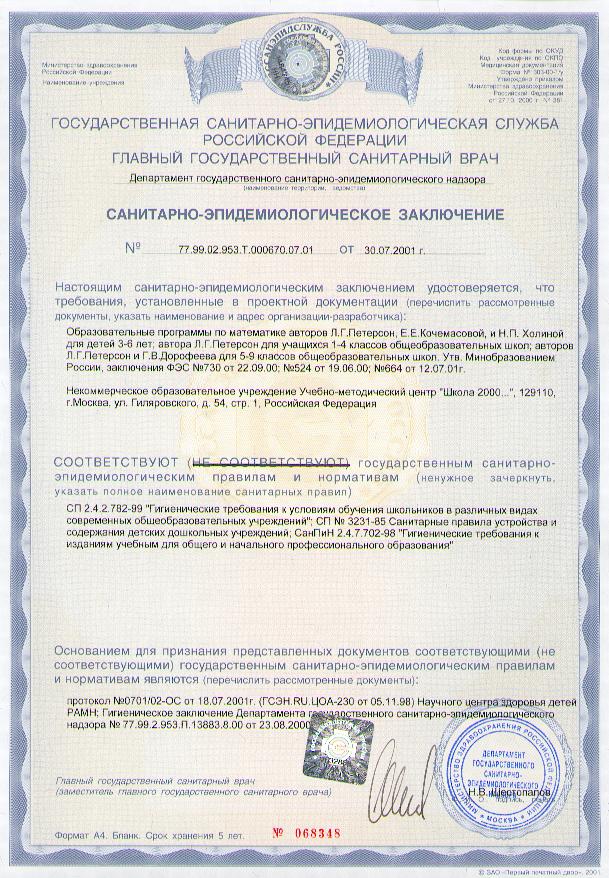 По заключению государственной СЭС РФ технология  «Школа 2000...» признаназдоровьесберегающейОтмечена Премией Президента РФ в области  образования за 2002 год
Рефлексивная самоорганизация
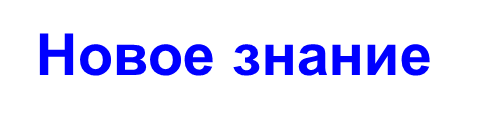 Метод обучения, при котором ребенок не получает знания в готовом виде, а добывает их сам в процессе собственной познавательной деятельности называется  деятельностным   методом
обсуждать, действовать, отображать, переделывать, добавлять, выбирать, участвовать, договариваться, разрешать конфликты, выражать свои мысли, контролировать свои действия, наблюдать, экспериментировать
= (ФГОС ДО)
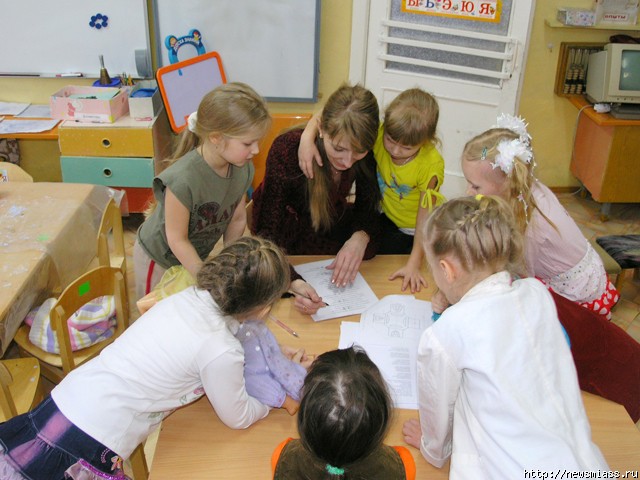 ТДМО Л.Г.Петерсон Технология «Ситуация» для дошкольников
Структура  образовательной ситуации
 «открытия» нового знания

1. Введение в игровую ситуацию.
2. Актуализация. 
3. Затруднение в игровой ситуации. 
4. Открытие детьми нового знания.
5. Включение в систему знаний и повторение. 
6. Осмысление (итог) занятия.
Целевые ориентиры образования в младенческом и раннем возрасте
ребенок интересуется окружающими предметами и активно действует с ними; эмоционально вовлечен в действия с игрушками и другими предметами, стремится проявлять настойчивость в достижении результата своих действий;
использует специфические, культурно фиксированные предметные действия, знает назначение бытовых предметов (ложки, расчески, карандаша и пр.) и умеет пользоваться ими. Владеет простейшими навыками самообслуживания; стремится проявлять самостоятельность в бытовом и игровом поведении;
владеет активной речью, включенной в общение; может обращаться с вопросами и просьбами, понимает речь взрослых; знает названия окружающих предметов и игрушек;
стремится к общению со взрослыми и активно подражает им в движениях и действиях; появляются игры, в которых ребенок воспроизводит действия взрослого;
проявляет интерес к сверстникам; наблюдает за их действиями и подражает им;
проявляет интерес к стихам, песням и сказкам, рассматриванию картинки, стремится двигаться под музыку; эмоционально откликается на различные произведения культуры и искусства;
у ребенка развита крупная моторика, он стремится осваивать различные виды движения (бег, лазанье, перешагивание и пр.).
Целевые ориентиры образования в младенческом и раннем возрасте
ребенок интересуется окружающими предметами и активно действует с ними; эмоционально вовлечен в действия с игрушками и другими предметами, стремится проявлять настойчивость в достижении результата своих действий;

ребенок интересуется окружающими предметами и активно действует с ними;
 эмоционально вовлечен в действия с 
      игрушками и другими предметами, 
стремится проявлять настойчивость в 
     достижении результата своих действий;
Целевые ориентиры образования в младенческом и раннем возрасте
использует специфические, культурно фиксированные предметные действия, знает назначение бытовых предметов (ложки, расчески, карандаша и пр.) и умеет пользоваться ими. Владеет простейшими навыками самообслуживания; стремится проявлять самостоятельность в бытовом и игровом поведении;

использует специфические, культурно фиксированные предметные действия,
знает назначение бытовых предметов (ложки, расчески, карандаша и пр.) 
и умеет пользоваться ими. 
Владеет простейшими навыками самообслуживания; 
стремится проявлять самостоятельность
 в бытовом и 
 игровом поведении;
Целевые ориентиры образования в младенческом и раннем возрасте
владеет активной речью, включенной в общение; может обращаться с вопросами и просьбами, понимает речь взрослых; знает названия окружающих предметов и игрушек;

владеет активной речью, включенной в общение; 
может обращаться с вопросами и просьбами,
понимает речь взрослых; 
знает названия окружающих предметов и игрушек;
Целевые ориентиры образования в младенческом и раннем возрасте
стремится к общению со взрослыми и активно подражает им в движениях и действиях; появляются игры, в которых ребенок воспроизводит действия взрослого;

стремится к общению со взрослыми
и активно подражает им в движениях и действиях; 
появляются игры, в которых ребенок воспроизводит действия взрослого;
Целевые ориентиры образования в младенческом и раннем возрасте
проявляет интерес к сверстникам; наблюдает за их действиями и подражает им;


проявляет интерес к сверстникам; 

наблюдает за их действиями и подражает им;
Целевые ориентиры образования в младенческом и раннем возрасте
проявляет интерес к стихам, песням и сказкам, рассматриванию картинки, стремится двигаться под музыку; эмоционально откликается на различные произведения культуры и искусства;

проявляет интерес к стихам, песням и сказкам, 
рассматриванию картинки,
стремится двигаться под музыку;
эмоционально откликается на различные произведения культуры и искусства;
Целевые ориентиры образования в младенческом и раннем возрасте
у ребенка развита крупная моторика, он стремится осваивать различные виды движения (бег, лазанье, перешагивание и пр.).

у ребенка развита крупная моторика,

он стремится осваивать различные виды движения  (бег, лазанье, перешагивание и пр.).
Музыкальное развитие
эмоционально вовлечен в действия с игрушками и другими предметами
использует специфические, культурно фиксированные предметные действия
   понимает речь взрослых
активно подражает взрослым в движениях и действиях
проявляет интерес к стихам, песням и сказкам
 стремится двигаться под музыку
эмоционально откликается на различные произведения культуры и искусства
стремится осваивать различные виды движения
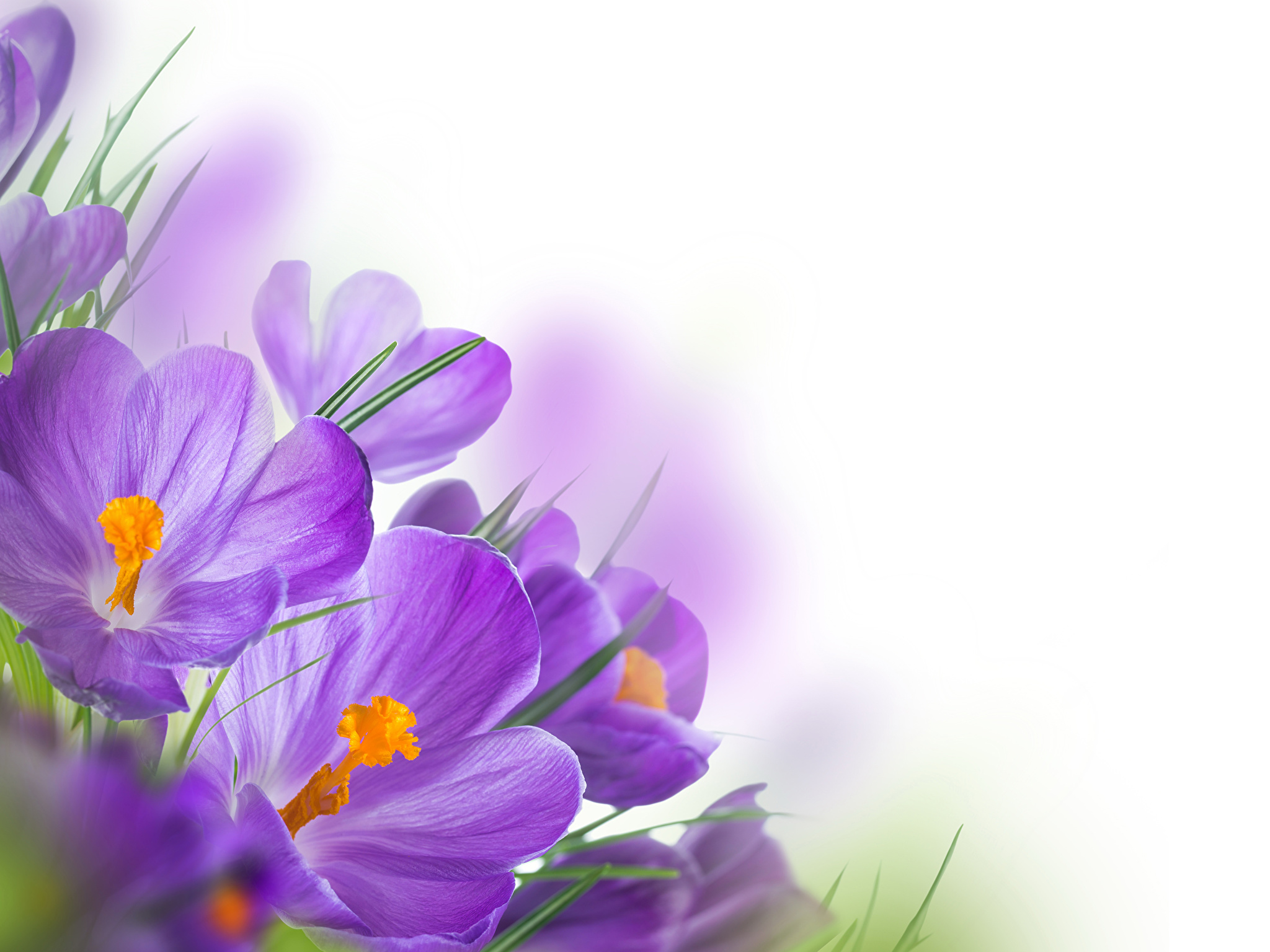 БЛАГОДАРИМ
ЗА ВНИМАНИЕ !